Figure 2. Blinder-Oaxaca decomposition of immigrant-native achievement gaps in mathematical literacy in Italy, Greece, ...
Migr Stud, Volume 3, Issue 2, July 2015, Pages 217–240, https://doi.org/10.1093/migration/mnu040
The content of this slide may be subject to copyright: please see the slide notes for details.
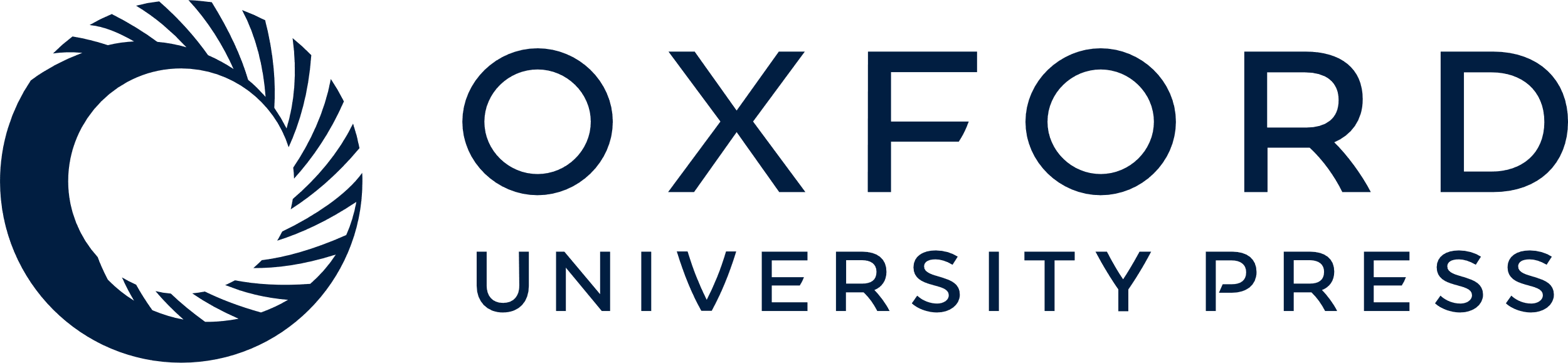 [Speaker Notes: Figure 2. Blinder-Oaxaca decomposition of immigrant-native achievement gaps in mathematical literacy in Italy, Greece, Portugal and Spain: percentage contribution to the gaps of parental education, parental occupational status (ISEI) and home possessions.
Notes: Models are controlled for age, sex, region and area of residence. Models use all five plausible values, final student weight and the 80 replicate weights provided by PISA.
Source: PISA pooled data 2009 and 2012, own elaboration.


Unless provided in the caption above, the following copyright applies to the content of this slide: © The Authors 2014. Published by Oxford University Press. All rights reserved. For Permissions, please email: journals.permissions@oup.com]